Advertising and the Consumer Culture
Advertising and the economy
Erik Chevrier
February 4th, 2020
Activity
Get into groups of 2 people.
First person will pitch their blog idea for 2 minutes – the other person will ONLY listen.
The person who listened will give feedback for 2 minutes. 

The second person will pitch their blog idea for 2 minutes – the other person will ONLY listen. 
The person who listened will give feedback for 2 minutes.
What is Capitalism?
What features of a economic, social and political system does capitalism have?
What is Capitalism?
MarketsProfitPrivate ownership of the means of productionMoney based systemFinancial marketsPrivate propertyAlienationExploitationWage LabourExternalitiesExpendable work forceInequalityAdvertisingConsumerismFirmsInstitutionsImperialismColonialismExchangeFree (non-slave) labourCycles and crisis GrowthCompetition
What does post-capitalism/anti-capitalism mean?
What is Capitalism?Holm (2017) Advertising, Capitalism and Ideology
Weber’s Six Characteristics of Modern Capitalism
Private ownership of property
Free trade in markets
Rational accounting practices
Predictable and consistent legal systems
Free (non-slave) labour
A formal system for partial ownership of business and property
Other mentions: Profit, trade, exchange. 
Milton Friedman – Capitalism is the organization of the bulk of economic activity through private enterprise operating in a free market. 
James Fulcher – Capitalism is essentially the investment of money in the expectation of making a profit. Capitalism requires the circulation of capital. It also is a system that produces profits.
Links
Bank’s Big Secret
Debt and Wealth in Canada
House Market in Canada
Trans Mountain Pipeline
Real vs Market IncomeOsberg, L. (2018) The Age of Increasing Inequality – The Astonishing Rise of Canada’s 1%, James Lorimer and Company.
Average Disposable IncomeOsberg, L. (2018) The Age of Increasing Inequality – The Astonishing Rise of Canada’s 1%, James Lorimer and Company.
Real IncomeOsberg, L. (2018) The Age of Increasing Inequality – The Astonishing Rise of Canada’s 1%, James Lorimer and Company.
Family IncomeOsberg, L. (2018) The Age of Increasing Inequality – The Astonishing Rise of Canada’s 1%, James Lorimerand Company.
Average WageOsberg, L. (2018) The Age of Increasing Inequality – The Astonishing Rise of Canada’s 1%, James Lorimer and Company.
Real Hourly WagesOsberg, L. (2018) The Age of Increasing Inequality – The Astonishing Rise of Canada’s 1%, James Lorimer and Company.
Growth Rates of Real Market IncomesOsberg, L. (2018) The Age of Increasing Inequality – The Astonishing Rise of Canada’s 1%, James Lorimer and Company.
What is Political Economy?Holm (2017) Advertising, Capitalism and Ideology
Political economy:
The study of how economic relations inform and are informed by other aspects of society and culture.
Economics influences not just the buying and selling of goods but also the wider and seemingly unrelated aspects of our society. 
One central methodology in media studies, whereby scholars seek to understand the textual forms, social influence, and political role of the media through the study of the economics of the media. 
Political economy looks at society as a totality – not different units like economics, culture, religion, sports, science, etc.
Aristotle Aristotle. Aristotle in 23 Volumes, Vol. 21, translated by H. Rackham. Cambridge, MA, Harvard University Press; London, William Heinemann Ltd. 1944.
Chrematistics – art of acquisition – limitless accumulation unnatural and problematic
Oikonomia – management of the household – true form of an economy
Karl MarxMarx, K. Capital Volume 1, Penguin Classics.
C – C – Basic barter C – M – C – The way classical economists viewed basic barter with moneyM – C – M’ – What really happens when barter systems incorporate money – Limitless accumulationM – M’ – Usury capital system – Limitless accumulation
Karl PolanyiPolanyi, K. (2001) The Great Transformation; The Political and Economic Origins of Our Time, Beacon Press
Types of economic practices:
Markets (exchange)
Household economy
Redistribution
Reciprocity
Gibson Graham – Take back the Economy Gibson-Graham, J.K., Cameron, J., Healy, S. (2013) Take Back the Economy: An Ethical Guide for Transforming Communities, University of Minnesota Press
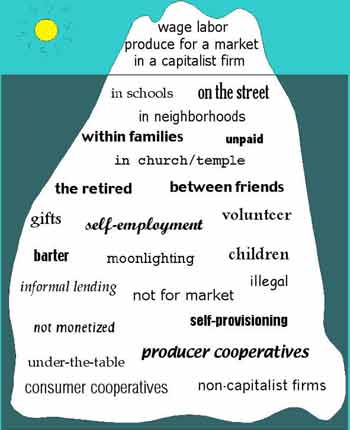 Katherine Gibson Interview Playlist
Gibson Graham – Take back the Economy Gibson-Graham, J.K., Cameron, J., Healy, S. (2013) Take Back the Economy: An Ethical Guide for Transforming Communities, University of Minnesota Press
Envisioning Real Utopias – Erik Olin WrightOlin Wright, E. (2010) Envisioning Real Utopias, Verso
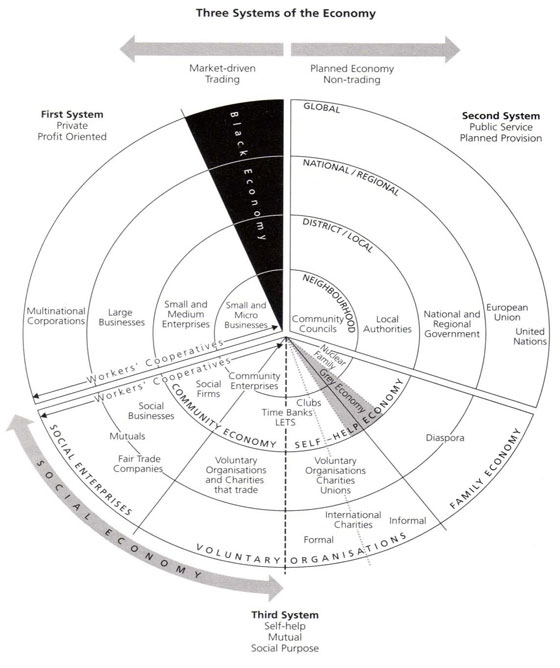 Three Systems of an Economy – John Pierce Pearce, J. (2009) Social Economy: Engaging as a Third System, In Amin, A. The Social Economy; International Perspectives on Economic Solidarity, p. 26.
What is Ideology?Holm (2017) Advertising, Capitalism and Ideology
Discussion
How does Advertising Relate to Ideology and Capitalism?
Advertising, Capitalism and IdeologyHolm (2017) Advertising, Capitalism and Ideology
Marxism and Capitalism
Naturalizing Capitalism
Advertising and Ideology
Raymond Williams – Official art of modern capitalism
Advertising as Ideological State Apparatus
Louis Althusser – Reproduction of relations of production – Ideological state apparatus vs repressive state apparatus 
Ideology in Practice
Consumption becomes how people gain control over their everyday practices and master the world around them
Example with Visa
Fantasy and pleasure
Focus on relation to consumption instead of production
Self-realization through consumption
Separate relations between consumption and production
Consumer Society and the Magic System
Raymond Williams – Not materialist enough
Materialism – Utility vs ‘magic system’ 
Magic system and society of the spectacle
Selling Capitalism 
Capitalist realism vs socialist realism
Late-Modern Consumer SocietyLess, Klein, Jhally, Botterill, Asquith (2017) Social Communication in Advertising
Questions: 
What is the main message in the chapter Late-Modern Consumer Society? What is Jean Baudrillard’s view about consumer culture and the role of symbolic processes in socialization and political economy? 
What do the authors mean by the triumph of culture? How does Bordieu view the economic and cultural spheres? What does Featherstone say about the ‘new middle class’? How are lifestyles integrated into our understanding of advertising and culture? What is important of ‘post-traditional societies’ in creating identities? 
What do the authors mean by lifestyle diversity and reflexive identity? What is unique about consuming for pleasure? What is the difference between pleasure and satisfaction and how does that relate to post-modern consumer habits? 
How has business become more ‘hip’? How does social opposition relate to consumerism? How have advertisers embraced ‘cool’? Brands shifted from ‘cultural blueprints’ to ‘cultural resources’ – what does this mean and what does Holt suggested that advertisers achieved these goals (3 ways)? What does Malcolm Gladwell suggest about rules to ‘cool? 
What do Less, Klein, Jhally, Botterill, Asquith mean by commodities becoming unstable satisfiers? 
Please describe how (post)modern consumer society led to a loss in social consumption and/or celebration of materialism? 
What are some criticisms and defenses of advertising in the post-modern era? What are cultural Critiques of Advertising?
Analyze These Ads
Bill Murray Superbowl Ad Directors Cut
Pringles Superbowl Ad
Doritos Superbowl Ad
Rocket Mortgage Superbowl Ad
Planters Superbowl Ad Part 1
Planters Superbowl Ad Part 2
Learning Check
According to Holm: What is capitalism? What are the three definitions of capitalism (Weber, Friedman, Fulcher)? What is political economy? What is the Marxist view of capitalism? What is ideology? What is the base and superstructure and how does this relate to the logic of capitalism? How is capitalism naturalized and how does this relate to advertising and ideology? How is advertising described as an ideological state apparatus? What is the repressive state apparatus? What does ‘the magical system’ of consumer society refer to? What does Williams suggest about materialism and advertising? What does Debord mean by the ‘society of the spectacle’ and how does this relate to advertising? How does advertising sell capitalism? What is capitalist realism and socialist realism and how does this relate to advertising? 
According to Aristotle, what is chrematistics and oikonomia?According to Polanyi, what are four types of economic practices that are found in all societies?What does Gibson-Graham mean by a ‘diverse economy’? According to Olin Wright, what are the three powers that control the allocation of resources and production and distribution?
JOHN PEARCE AND THE STATISTICS FROM OSBERG WILL NOT BE ON THE EXAM
Have a Great Night!
Questions or concerns?
Chapter 5 – Advertising, Commodities and Commodity Fetishism, Holm, N. (2017) Advertising and Consumer Society: A Critical Introduction, Palgrave Macmillan, pp. 93 – 114.  
Chapter 6 – Audiences for Sale: Quantification, Segmentation, and Personalization, Holm, N. (2017) Advertising and Consumer Society: A Critical Introduction, Palgrave Macmillan, pp. 117 – 137.   
Reminder – Blog 1 Due Next Week